LABCON 2015How will Victorian science curriculum changes affect the work of laboratory technicians?2-3 December 2015
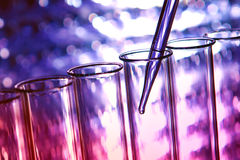 Maria James
Victorian Curriculum and Assessment Authority
© Victorian Curriculum and Assessment Authority 2015
Third parties may own copyright in some content included in this presentation, as indicated. 
The term VCE and associated logos are registered trademarks of the VCAA.
VCAA content may be used in accordance with the VCAA’s Intellectual Property and Copyright Policy: 
http://www.vcaa.vic.edu.au/Pages/aboutus/policies/policy-copyright.aspx
Workshop aims
Provide an overview about the changes to the:
  F-10 Victorian Curriculum
  VCE science study designs
 Consider how the changes can be managed effectively in a school
Respond to audience questions
Demands on lab techs
Hey, Deb… I’ve just decided to start a new unit tomorrow morning Period 1…can you prepare 15 ripple tanks, 7 light boxes, 4 litres of 0.5 M sulfuric acid and a set of 20 agar plates, please?... And for Period 2…
Thinks:*#&* !!!!… 
Says: …No worries, Maria… 
Thinks: don’t they teach these teachers anything about time management at university?)
Victorian Curriculum F-10
Released in September 2015 as a central component of Education State, Victorian Curriculum F-10
provides a stable foundation for whole schooling curriculum and assessment planning
incorporates the Australian Curriculum 
reflects Victorian standards and priorities
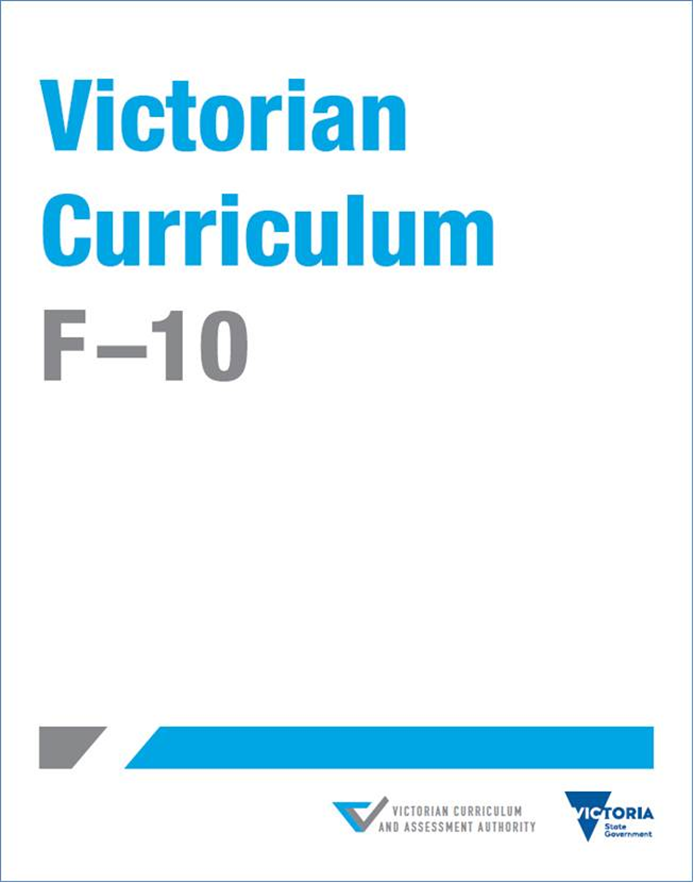 Evolution of Victorian Curriculum
CSF II
VELS
AusVELS
CSF
Frameworks
Victorian Curriculum
Australian Curriculum
IB
Reggio Emilia
Montessori
International curriculum frameworks
Timelines
Implementation of the new Victorian Curriculum can commence in individual schools as soon as they choose, with all schools required to implement the new curriculum from the start of 2017. In other words, schools will have the remainder of 2015 and all of 2016 to prepare for full implementation in 2017.
Victorian education priorities
There is important content that every young Victorian should learn. This includes:
Australia’s system of government, history and cultures, including Aboriginal and Torres Strait Islander histories and cultures
the values of democracy, equity and justice, including reconciliation between Indigenous and non-Indigenous Australians
high levels of enabling skills in English literacy and numeracy
a broad knowledge and understanding of the importance of the STEM (Science, Technology, Engineering and Mathematics), Humanities and Arts disciplines
the knowledge and skills necessary for participation in a digital world
knowledge of how wellbeing and safety can be protected and nurtured
attributes central to participation in the contemporary economy and for civic participation such as creativity and innovation, critical thinking, problem-solving, and learning to learn
Imperatives
Improving performance in top levels (Griffin)
Enabling targeted teaching (Grattan Institute and Masters)
Clearer focus on essential content across the curriculum (Marzano)
Middle school innovation through flexible curriculum delivery
Strengthening explicit learning in capabilities (Griffin)
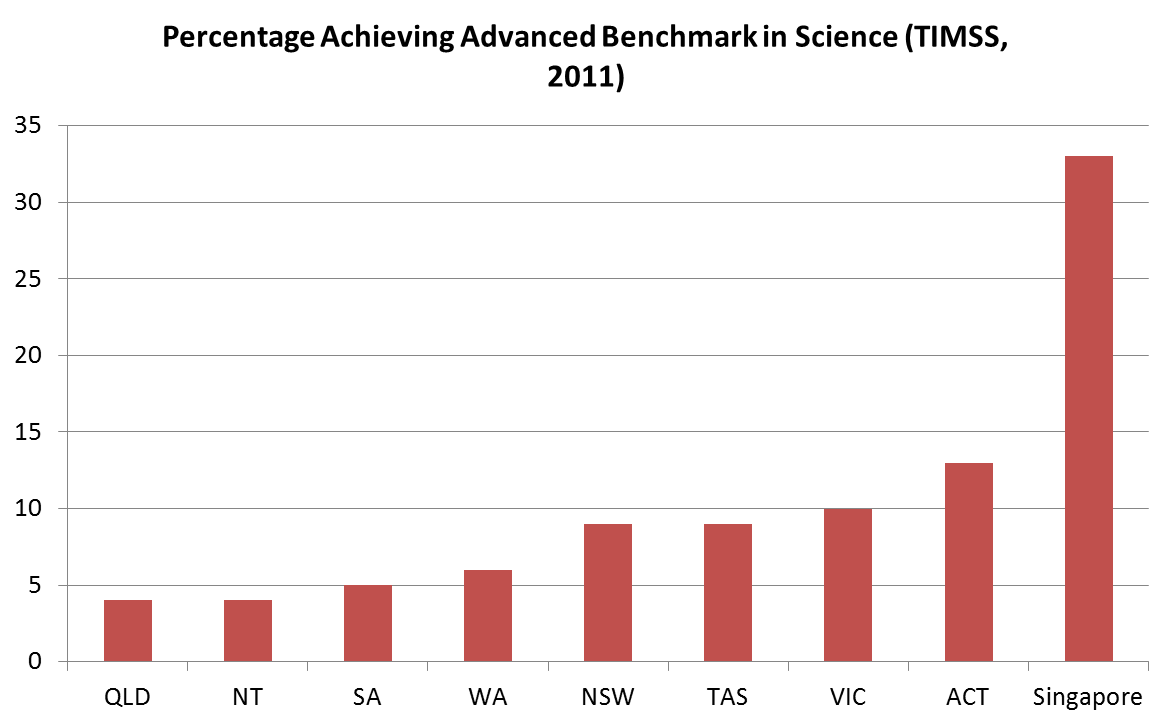 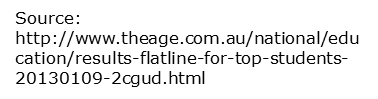 Design and structure
The Victorian Curriculum F-10 is based on eight learning areas and four capabilities
Why ‘capabilities’?
Australian curriculum ‘general capabilities’: 
‘general capabilities’ act as ‘enablers’ for other learning areas
no achievement standards
Victorian curriculum ‘capabilities’: 
-   treated as areas of learning in their own right and hence they are reported on
-   achievement standards written to enable reporting
Discuss: How will the teaching of capabilities in science classes affect the work of laboratory technicians?
Would you eat a doggieburger?
French news sources from the late 19th century carried stories reporting lines of people buying dog meat, which was described as being "beautiful and light."
It is thought to have medicinal properties, and is especially popular in winter months in northern China, as it is believed to raise body temperature after consumption and promote warmth
It is legal to eat dogs in most States and Territories, except for South Australia. However, it is illegal to sell dog meat for human consumption in any Australian State or Territory
Activity: Capabilities
Opportunities for students to develop capabilities should be included in planning learning activities, such as in the example below.
Plan: Choose a year level and discuss how the capabilities can be incorporated into questions about food choices.
Ethical understanding
Science curriculum context examples: ethics of eating meat; laboratory-grown versus organically-grown meat
Critical and creative thinking
Science curriculum context examples: nutritional analysis; species depletion
Would you eat a doggieburger?
Intercultural understanding Science curriculum context examples: cultural taboos; distribution of species globally; environmental conditions favouring animal survival
Personal and social capability 
Science curriculum context examples: factors influencing decision-making and choice
One approach to whole-school planning
School ethos
Extra-curricular program
Whole school planning
Capabilities
Personal and social capability
Critical and creative thinking
Ethical capability
Intercultural capability
*Specific learning area mapping:
Identify which elements of each capability is:
 important for enhancing learning in the area 
 moderately important
 irrelevant
*Note: combining mapping for all 8 learning areas should ensure coverage of all elements of the capabilities
Both of these animals are endangered – which would you rather save?
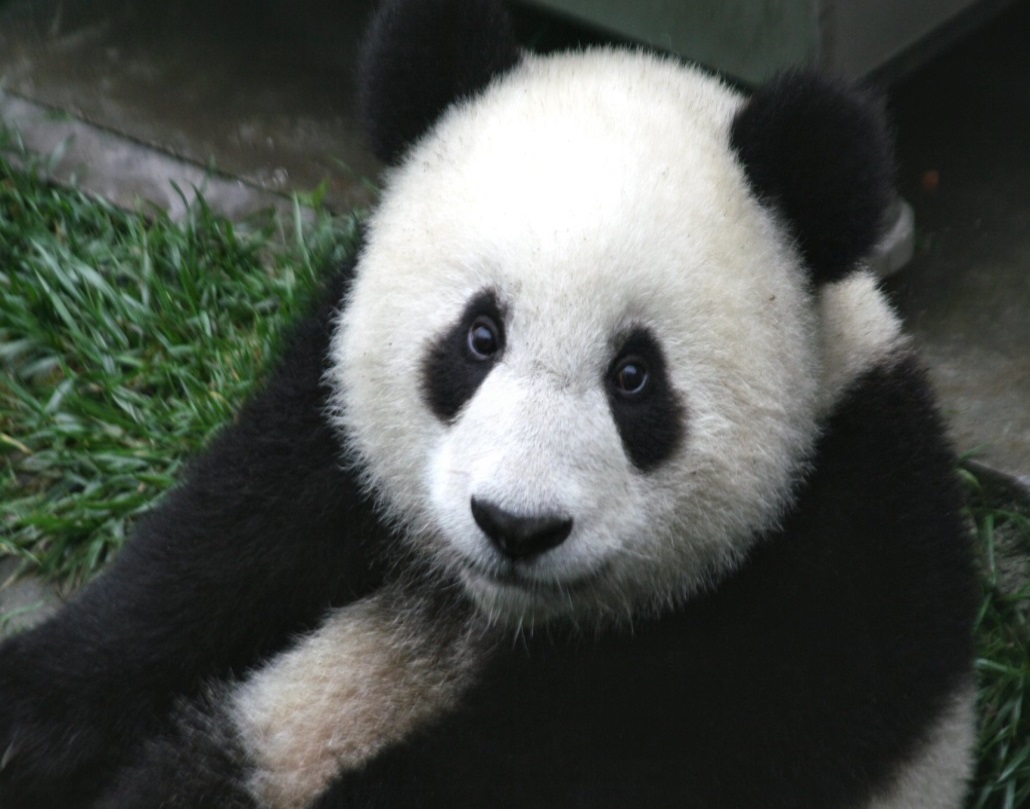 A purple pig-nosed frog
A giant panda
‘Ugly’ frog or ‘cute’ panda?
Significant public funding and research is allocated to protecting and conserving species, for example the Giant panda. In 2014, there were 2464 animals with an assessment of “critically endangered” (compared with 1998 levels of 854). How are species selected as targets for conservation? 

Activities: 
Critical thinking: discuss cases where species have been supported by public funding and/or research and consider, “How does being ‘cute’ or ‘ugly’ affect the survival chances of a species?”
Creative thinking: select an ‘ugly’ threatened animal and prepare an advertising campaign (TV advertisement; poster; pamphlet) to promote the case for its conservation.
Ethical capability: How are school ‘social service’ projects selected? Who selects them? How can ‘new’ social service projects be initiated?
The music of chemistry
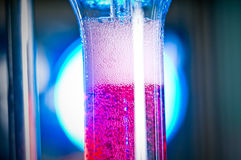 Task: Students take time-lapse images of a chemical reaction involving visible changes and present a slow-motion sequence of the chemical change accompanied by selected music that focuses on important aspects of the change
Discussion: What is the role of the laboratory technician in assisting students to complete this task?
Visible evidence of a chemical reaction: colour change; production of a gas
Other sensory observations: energy change; odour production
Science  curriculum structure
Sequencing scientific skills
The development of scientific skills can be mapped as a continuum, for example, the measurement and recording of data:
Science skills F-12 continuum
Activity: Is paw size related to height?
The Victorian Curriculum provides numerous opportunities for the development of numeracy and literacy skills, as illustrated in this activity:
Discuss: 
How would you investigate this question in level-appropriate ways?
How will data be collected in level-appropriate ways by students?
What level of assistance will be provided for students?
How will data be analysed and presented in level-appropriate ways?
“Paws for thought”
Activity: Do animals need clothing?
Scientific investigations
Developing questions and hypotheses that can be investigated scientifically is important in science.
Not all questions can be investigated scientifically
Various types of investigations can be used to investigate science-based questions
Activity: Work in groups to discuss how the question “Do animals need clothing?” can be investigated at different levels of schooling
F-10 Biological sciences changes
F-10 Chemical sciences changes
F-10 Physical sciences changes (Levels 3-8)
F-10 Physical sciences changes (Levels 9-10)
Primary school example: science links to music
Class concert
Students:
self-select to construct a wind, percussion or string instrument from household materials (empty or full food cans; bottles or jars; pots; pans; rubber bands; string; combs; hammers; cardboard tubes etc)
work in a ‘wind’, ‘percussion’ or ‘string’ group to test materials and the sounds they produce, sharing ideas and reflecting/ providing comments about each others’ findings, and to construct their own final instrument
form a ‘band’ of at least four members, name their group, select a nursery rhyme or folk song to play, and prepare for a class concert (may be presented to other F-2 classes, or as part of a parent/family night)
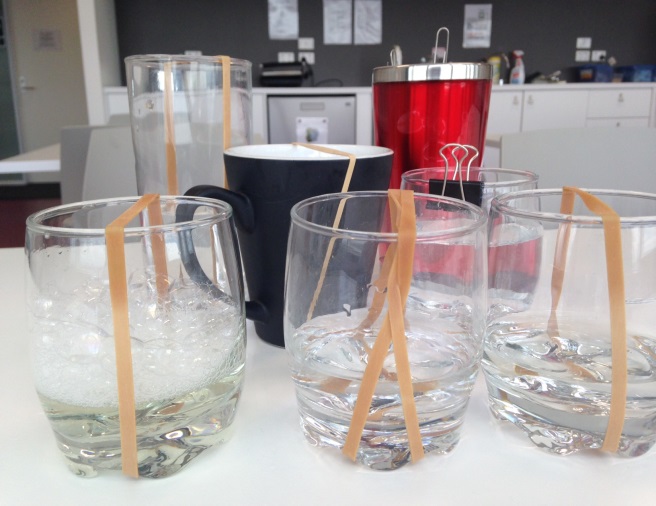 Set of student-constructed string instruments
Levels F-2 Science: Light and sound are produced by a range of sources and can be sensed
Levels 1&2 Music: Sing and play instruments to improvise, compose and practise a repertoire of chants, songs and rhymes, including those used by cultural groups in the local community
Secondary school example:science links to mathematics
The remains of a fossilised insect (minus two legs) was found in a sandstone formation in South-West Victoria.
Task: Identify possible classification orders to which the insect may belong by comparing the following body part ratios to those of known insect orders (head to total body; thorax to total body; abdomen to total body; head to thorax; head to abdomen; thorax to abdomen)

Levels 7&8 Science: There are differences within and between groups of organisms; classification helps organise this diversity
Level 7 Mathematics: recognise and solve problems involving simple ratios
Level 8 Mathematics: investigate terminating and recurring decimals
Is this a new insect?
Literacy, numeracy and ICT
The Science curriculum provides many opportunities for developing literacy, numeracy and ICT skills, as illustrated by the following three activities:
. Literacy: Levels 3 & 4 - use of a ‘heptaverse (seven-lined text) template’ can link or distinguish between two words, ideas or concepts – in this case, scientific vocabulary related to life cycles 
. Numeracy: all Levels – measurement and concepts related to accuracy and precision involve development and application of numeracy skills
. ICT: all Levels – data from repeated trials and surveys can be collated, processed and sorted in order to draw evidence-based conclusions
Exploring science language
The example below shows the use of a ‘heptaverse’ (seven-lined text) template to work with scientific vocabulary related to life cycles
Literacy applications
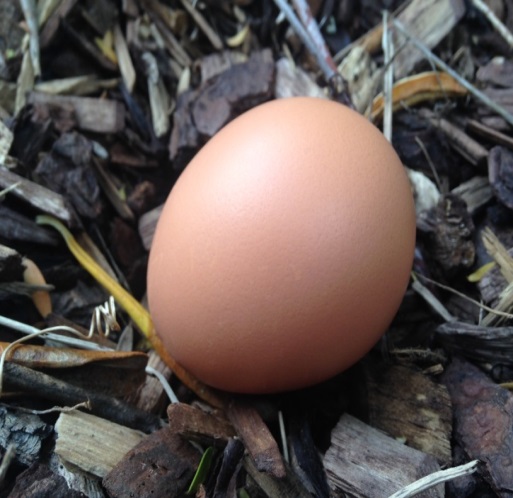 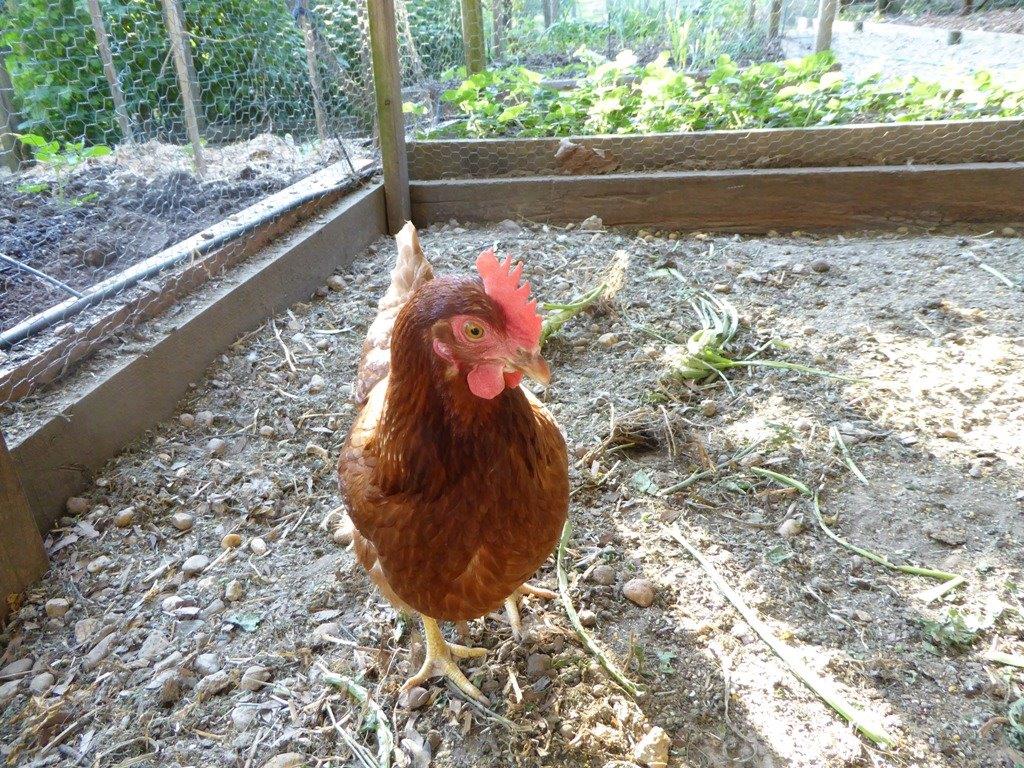 E(ggs)xactly!
Numeracy applications
Class comparisons of measures of length, width, mass and volume can be used to discuss measurement precision in addition to exploring relationships between quantities in one, two and three dimensions
Use Archimedes’ principle to measure the volume of an egg
Do eggs with larger circumferences crack more easily?
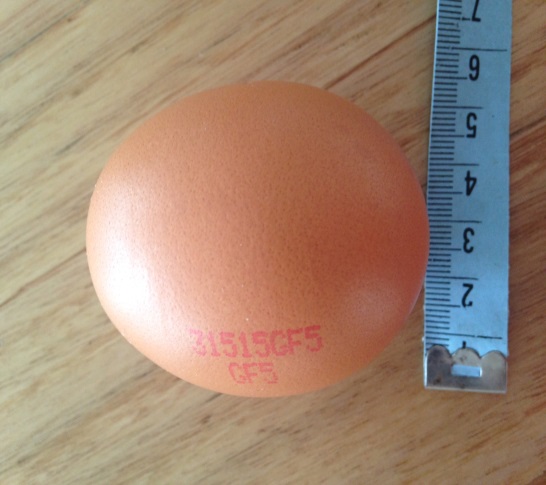 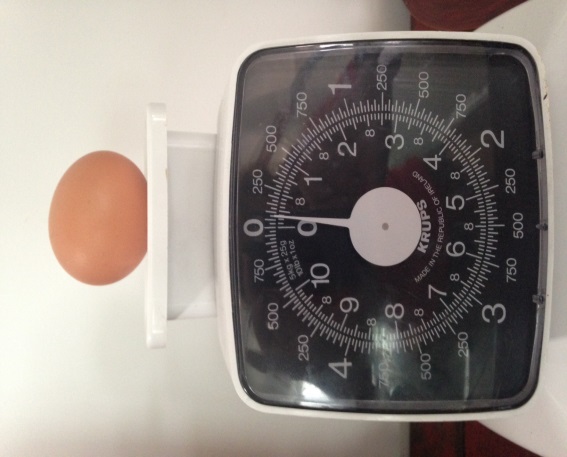 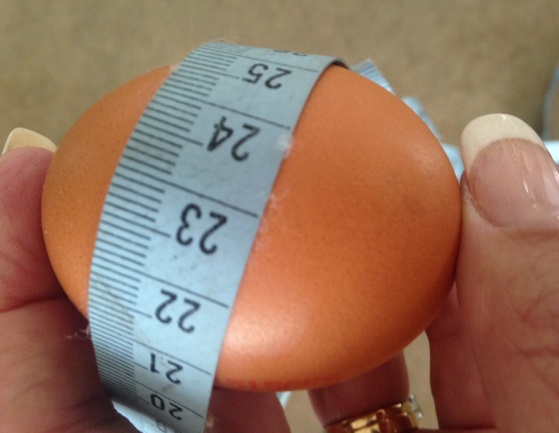 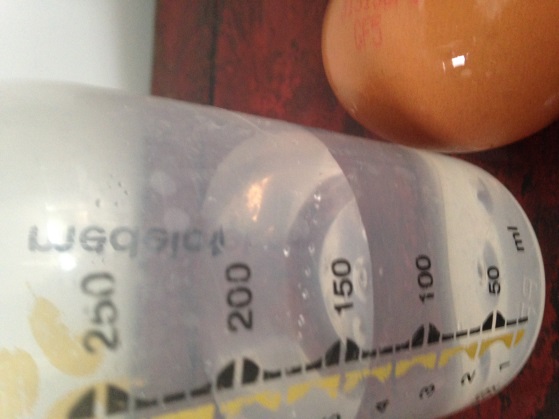 How do class measurements of an egg’s length and width compare?
What is the degree of precision of different weighing machines?
Are brown chooks better egg layers than white chooks?
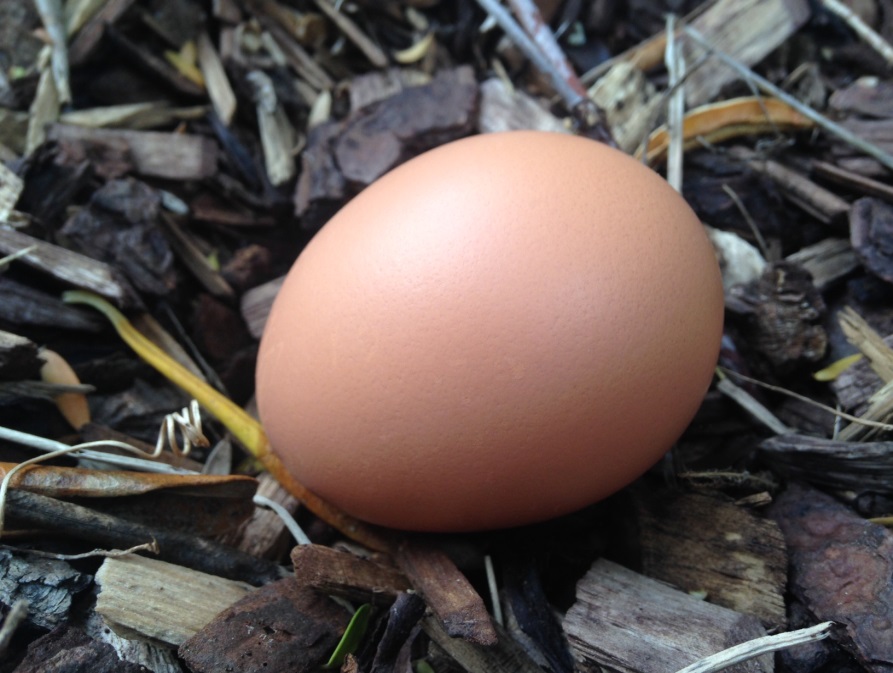 ICT applications
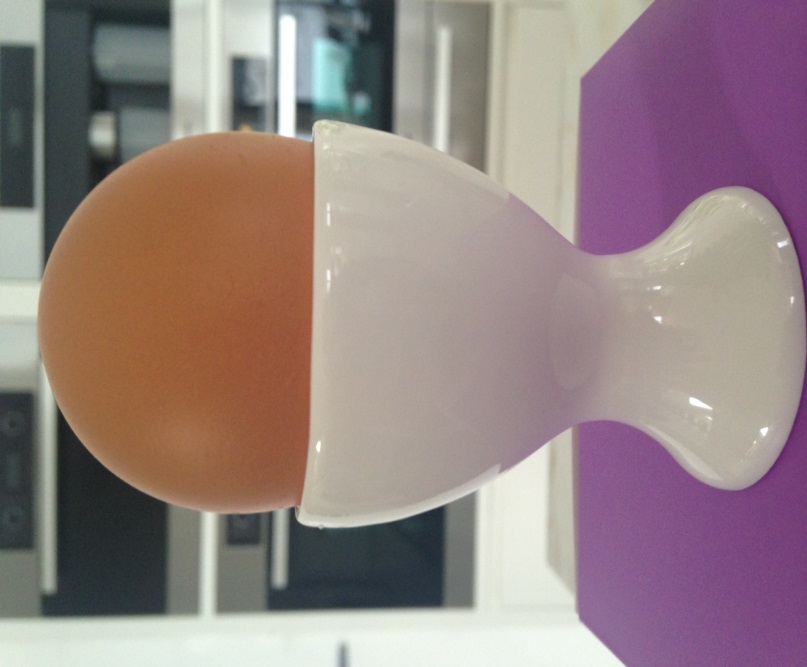 ICT can be used to generate, process and present scientific data and findings. 
Discussion:
Data collected from surveys can be collated and processed using ICT to look for relationships. Identify the specific ICT skills required in order to respond to one of the three question posed about hens and eggs.
Do brown eggs taste better than white eggs?
Does egg weight production by a single hen follow a normal distribution?
Victorian science curriculum in summary
Single band for Foundation, Level 1 and Level 2
Levels 3 to 10 organised in two-year bands
Science as a human endeavour changed from being a strand in AusVELS to being a sub-strand of the Science Understanding strand in the Victorian Curriculum
Physical sciences sub-strand strengthened
Two of the five sub-strands in the Science Inquiry Skills strand have been reconfigured
Embedded literacy, numeracy, ICT and sustainability
Two science strands
F-10 Victorian Curriculum support
Phase 1: Professional learning for principals/ curriculum leaders
Phase 2: School-based planning
Phase 3: Professional learning in specialist areas
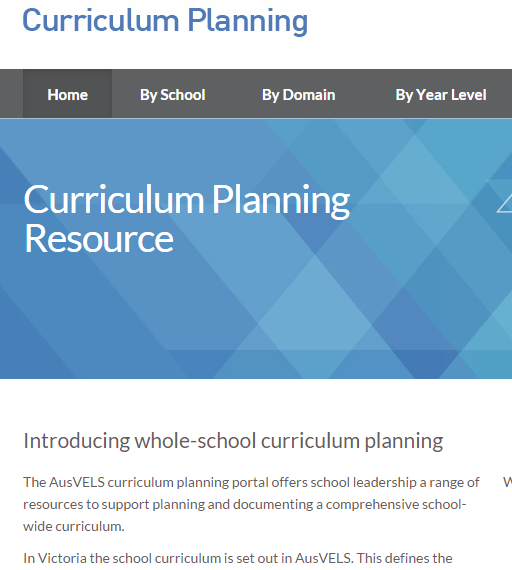 Discussion: How is professional learning for laboratory staff managed in schools?
VCE sciencesStaged implementation – Units 1 & 2 in 2015
Resources currently on website:
http://www.vcaa.vic.edu.au/Pages/vce/studies/futuresd.aspx#Biology
VCE study design 2016-2021
Study summary
Video recording of implementation briefing conducted Term 2, 2015
Advice for Teachers Units 1 and 2
Implementation timelines
Staged implementation :
    - Units 1&2 in 2016
    - Units 3&4 in 2017
 Implementation workshop Units 3 and 4: planned Term 1, 2016
 Implementation support materials – developed throughout 2015 and 2016
Online publication of study design
For planning purposes for Units 1 and 2, the 2016-2021 VCE Biology study design can be accessed via the VCE ‘futures’ pages:
http://www.vcaa.vic.edu.au/Pages/vce/studies/futuresd.aspx
Teachers should ensure that the current study design is used in 2016 for Units 3 and 4:
http://www.vcaa.vic.edu.au/Documents/vce/biology/BiologySD-2016.pdf
Who is the study design for?
Students progressing to further studies in science and/or associated science disciplines (science literacy)
 Students with a general interest in science and its applications in society (scientific literacy)
Knowledge and application: pH – what do students know and what can they do?
Generally, chemistry students at the end of Year 12 could:
define pH
calculate pH given the concentration of an acid
perform acid-base titrations given a ‘recipe’
predict effects on pH under changing equilibrium conditions of temperature, pressure and volume
But, students could not: 
explain, in layman’s terms, what pH was or why it was important to study it
explain, in layman’s terms, the significance of pH in the human body
Rationale for changes
Content reduction: increased time for conceptual understanding and discussion of scientific ideas and methodologies
Increased emphasis on investigative work
Increased emphasis on critical thinking
Student choice (Area of study 3; Units 1 & 2)
Determination of essential senior secondary science concepts in the suite of VCE sciences
Meaningful application of science concepts
International standards
Overview of changes – general study design features
Introduction includes a ‘Scope of study’ section
Two science-specific aims; seven generic science aims
‘Units’ and ‘Areas of study’ have questions as titles
‘Safety and wellbeing’ has been updated re regulations, and a new section related to ethical conduct of experimental investigations added
‘Cross-study specifications – new section – added to incorporate key science skills and scientific investigation (including a template for poster production) as being applicable to all VCE sciences
Mandated practical logbook Units 1-4
Topic selection in the sciences
VCE Science story - Biology
VCE Science story - Chemistry
VCE Science story – Environmental Science
VCE Science story - Psychology
VCE Science story - Physics
VCE Physics Unit 2 Area of Study 2
Choice of twelve options (more than one may be taught in a class):
2.1 What are stars?
2.2 Is there life beyond Earth’s Solar System?
2.3 How do forces act on the human body?
2.4 How can AC electricity charge a DC device?
2.5 How do heavy things fly?
2.6 How do fusion and fission compare as viable nuclear power sources?
2.7 How is radiation used to maintain human health?
2.8 How do particle accelerators work?
2.9 How can human vision be enhanced?
2.10 How do instruments make music?
2.11 How can performance in ball sports be improved?
2.12 How does the human body use electricity?
Student-designed investigations
Planning 
Doing
Analysing
Concluding
Communicating
Investigation ethics and safety
Students cannot proceed with an investigation unless safe and ethical to do so

Discuss the role of the:
science coordinator
classroom teacher
laboratory technician
Area of study 3 investigation: a student-designed or adapted practical investigation
“Does the student investigation have to be an experiment?”

- quote from a Mildura teacher, 
   November 2015
(Answer: No!)
Area of study 3 investigation: a student-designed or adapted practical investigation
“It’s just one part of one experiment …taken on a tangent”

- quote from a north-eastern region teacher, 
   November 2015
Taking an investigation on a tangent…
Discuss: Identify ‘core’ activities in each of the following VCE investigations, then suggest some ‘tangents’…
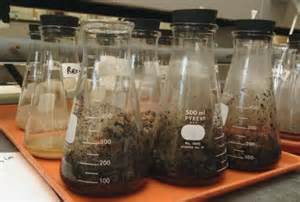 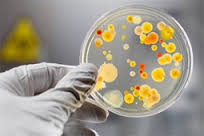 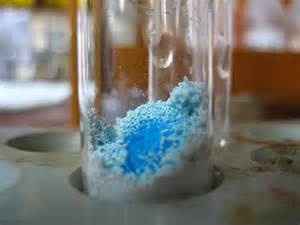 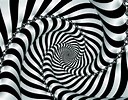 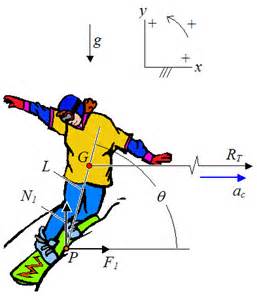 Discussion: Managing the new curriculum
What works now?
What will be different?
What are the main issues in schools? Solutions?
Logbook
Mandated across Units 1-4
Content may include:
experimental results, research notes, simulation outcomes, visual presentations, field trips, photographs and other images, demonstration summaries and database extract
May be electronic or paper copy: e-files/ notebook/  folder/ scrapbook/  section in folder/  duplicate book
Does not need to be ‘formally’ presented 
Use for record, authentication and assessment purposes 
Entries should be dated and in chronological order
Use of scientific posters
In Victorian schools - for example, Science Talent Search, and Year 7 to 10 presentations
Student entry into tertiary courses/ work experience/ part-time employment 
In international schools -  Singapore, USA – ‘science fairs’, competitions
At tertiary institutions - research presentations
At professional science conferences – trend towards minimal keynotes and rest being poster presentations, including an oral component – focus on science communication (concise)
Scientific poster
Section
 Title
 Introduction
 Methodology
 Results
 Discussion
 Conclusion
 Acknowledgments and references
VCAA poster template
Scientific poster templates
A number of scientific poster templates are available free-of-charge on the internet. Some include handy tips.
http://colinpurrington.com/tips/poster-design
A site that offers multiple formats is at:  http://www.posterpresentations.com/html/free_poster_templates.html
Poster authentication strategies
Adopt and/or adapt current authentication strategies for tasks requiring extended experiments and/or practical activity reports
Mark poster sections progressively
Use specific questions about science investigation processes as part of the poster development under test conditions
Logbook with dated entries should correlate to student work on poster
Observed practical procedures in class 
Question students about content in specific parts of their poster
Poster logistics
No drafts
In Units 1 and 2, a scientific poster may be based on research (library), bioinfomatics exercise or primary research
In Unit 3 or 4, or across Units 3 and 4, the poster:
must involve collection of primary data
must include seven sections of poster template, with acknowledgment of level of guidance
may be an extension of a common experiment or fieldwork exercise
may be generated by students based on their own research and subject to authentication (use of photos/video…noted in logbook)
may be undertaken as a class with students contributing to design
may be assessed in stages (if modification required, original marks hold)
marks will be moderated against the examination – class rank order important
Units 3 and 4 Assessment - internal
*Unit 4 Outcome 3 may be undertaken in either Unit 3 or Unit 4, or across both Units 3 and 4
Science faculty experimental investigation planner
Lab managers and science leaders should work together to plan investigations across all VCE sciences for a calendar year so that neither human nor physical resources are exhausted
Units 1 and 2 can be taught in any order; Units 3 and 4 must be taught as a sequence
Sample experimental  investigation planner
VCAA contact
Maria James
Curriculum Manager, Science

Email: james.maria.m@edumail.vic.gov.au

Telephone: 9032 1722